Livets utveckling
- hur, varför och vad det lett till … och vad det kan leda till
Introduktion
Universums uppkomst 

Se filmen och läs sedan i ” Koll på NO” s. 42 – 47.
Fundera och reflektera över följande begrepp - skriv i din NO bok ( pga MDM) : 
Trias, Jura, Krita 
Fossil
Urceller
Bakterier
Fotosyntes
Toffeldjur, Svampdjur, Nässeldjur, Koralldjur, Blötdjur, Kräftdjur
Fiskarnas tid
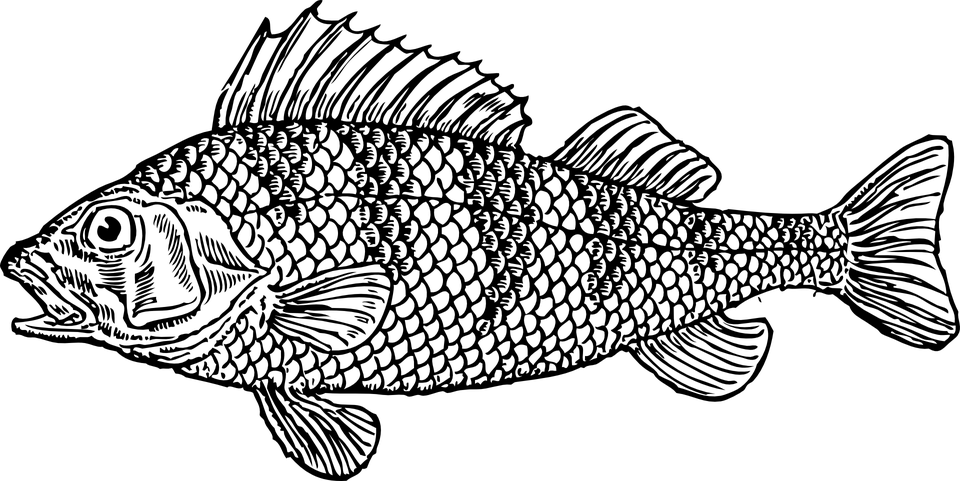 Läs sidan 48. 

Reflektera över följande: 
Vilka skillnader finns de mellan de olika sorterna?


Se filmen ”Djurriket – Fiskarna” – den hittar du via SLI och ditt konto där.
Livet uppe på land
Läs s 49 – 51. 

Reflektera över följande:
Vilka likheter- och skillnader finns det mellan  leddjur, groddjur och kräldjur.
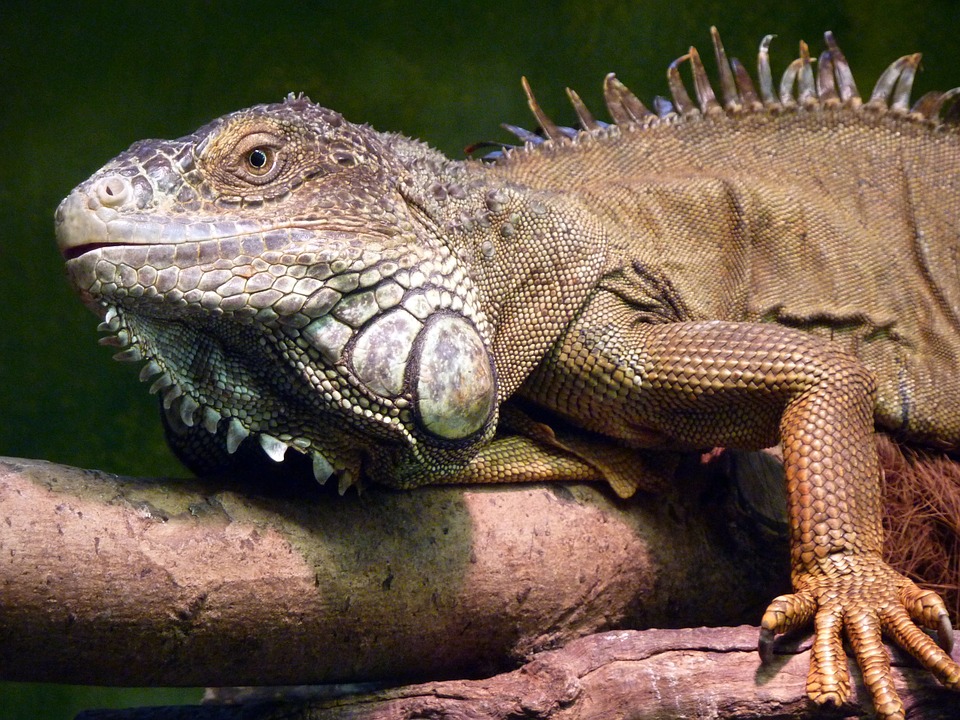 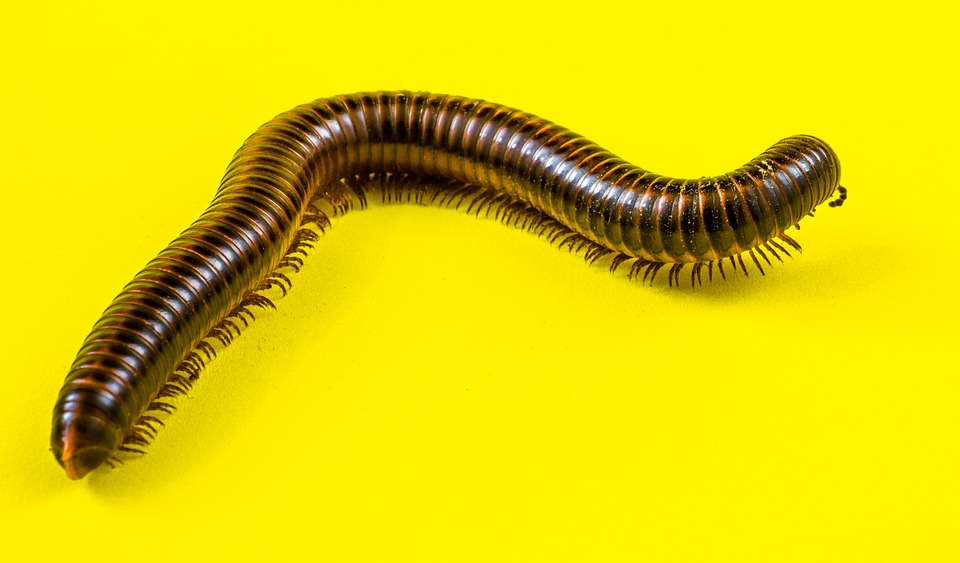 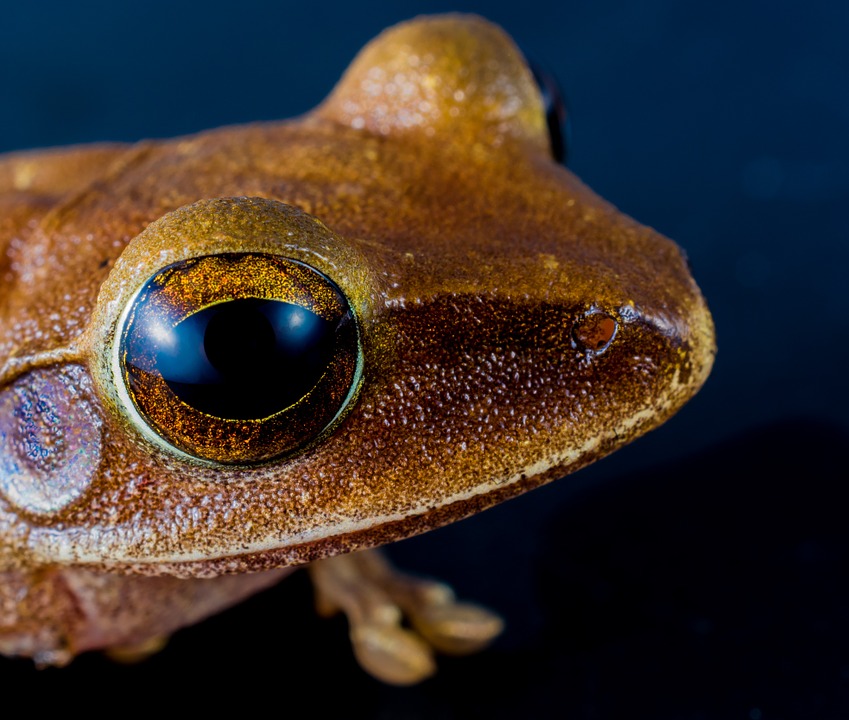 Däggdjur
Se filmen ” Djurriket – Däggdjuren” via SLI.


Vad tycker du är däggdjurens mest framstående unika egenskaper jämfört med andra djurgrupper? 
•Vad har du lärt dig av att titta på filmen?
Charles darwin
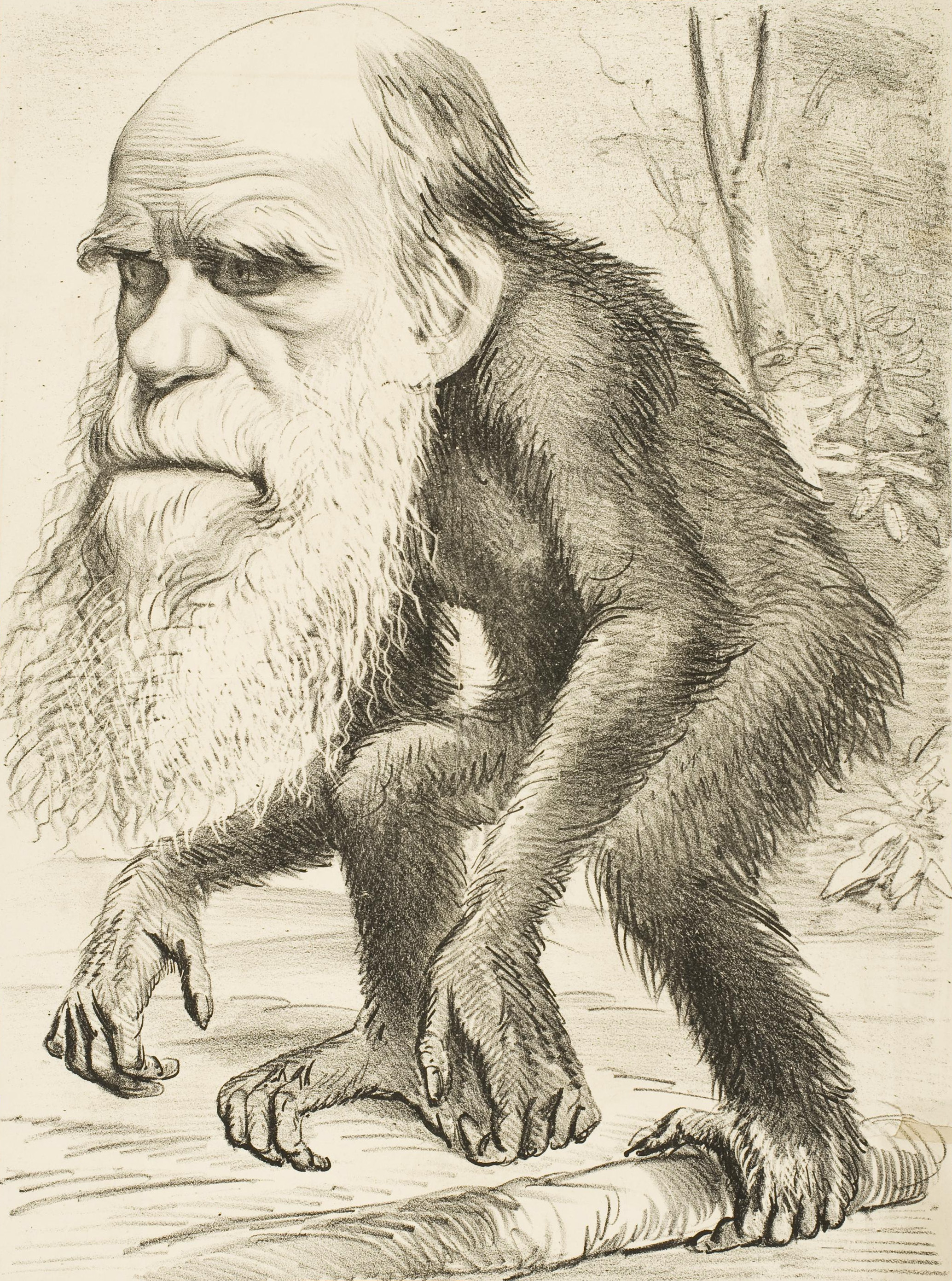 Se filmen ”Livets historia del 3: Evolution” som du hittar på SLI. 

 Vad bevittnade Darwin, som fick honom att tänka annorlunda
	om hur växter och djur förändrades med tiden?
Beskriv principerna för det naturliga urvalet enligt Darwin.
 Vad menas med evolution?
 Beskriv skillnaden mellan naturligt urval och artificiellt urval.
•Använd ett exempel och beskriv hur det naturliga urvalet kan uppstå.
Stamträd och bestämning
Vi gör en bestämning med hjälp av ”nycklar”.
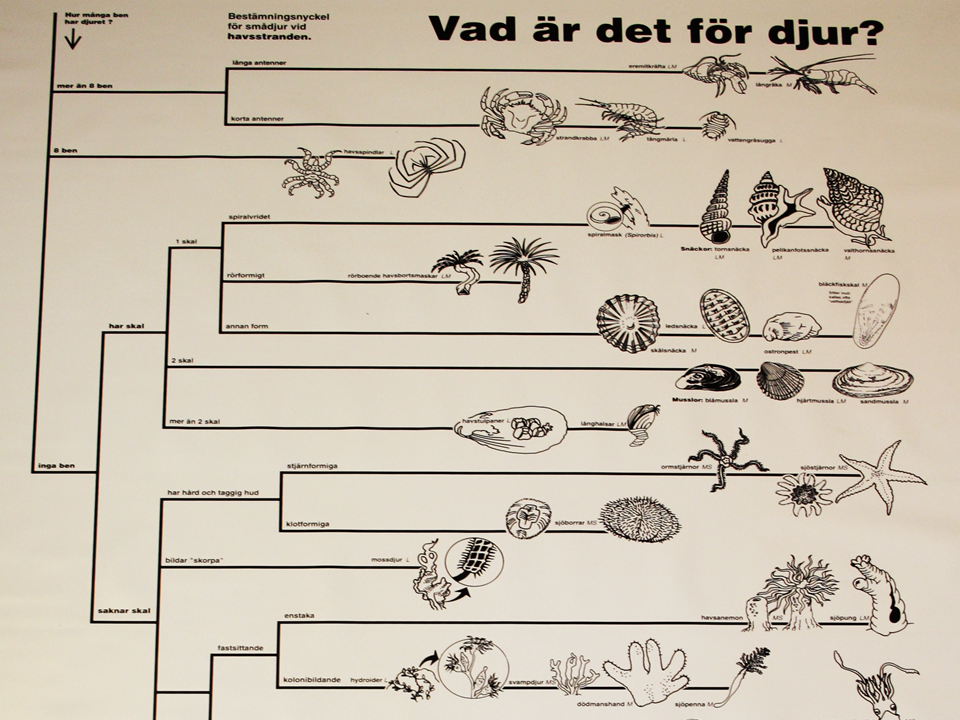